تقدیم نمایم قلبم را
تقدیم نمایم قلبم راتسلیمت کنم جانم راتقدیم نمایم قلبم راتسلیمت کنم جانم را
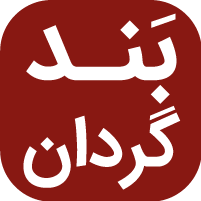 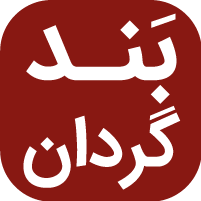 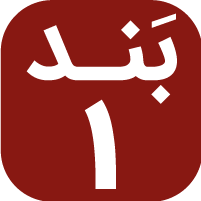 هر آنچه که تو خواهیانجام ده اراده‌ات در منتسلیمت کنم وجودم را
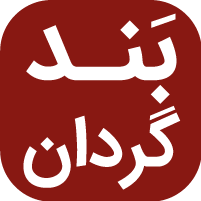 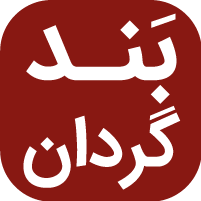 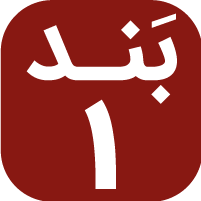 هر آنچه که تو خواهیانجام ده اراده‌ات در منتسلیمت کنم وجودم را
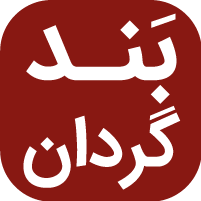 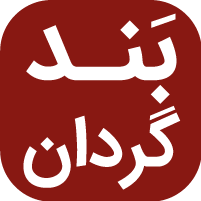 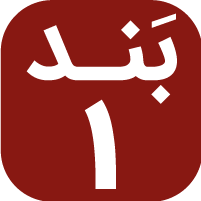